تم : بیماری زردی نوزاد
اینجا جایی است که ارائه شما شروع می شود
فهرست مطالب
01
02
03
در مورد بیماری
تشخیص
توصیه ها
می توانید موضوع بخش را در اینجا توضیح دهید
می توانید موضوع بخش را در اینجا توضیح دهید
می توانید موضوع بخش را در اینجا توضیح دهید
04
05
06
آسيب شناسي
رفتار
نتیجه گیری
می توانید موضوع بخش را در اینجا توضیح دهید
می توانید موضوع بخش را در اینجا توضیح دهید
می توانید موضوع بخش را در اینجا توضیح دهید
در مورد بیماری
در مورد بیماری
نوع 1
نوع 2
نوع 3
عنوان در اینجا
عنوان در اینجا
عنوان در اینجا
عنوان در اینجا
عنوان در اینجا
قالب پاورپوینت پزشکی اطفال قابل ویرایش می باشد
قالب پاورپوینت پزشکی اطفال قابل ویرایش می باشد
قالب پاورپوینت پزشکی اطفال قابل ویرایش می باشد
قالب پاورپوینت پزشکی اطفال قابل ویرایش می باشد
قالب پاورپوینت پزشکی اطفال قابل ویرایش می باشد
علائم بیماری
01
عنوان در اینجا
قالب پاورپوینت پزشکی اطفال قابل ویرایش 
می باشد
عنوان در اینجا
02
قالب پاورپوینت پزشکی اطفال قابل ویرایش
 می باشد
عنوان در اینجا
03
قالب پاورپوینت پزشکی اطفال قابل ویرایش 
می باشد
عوامل خطر
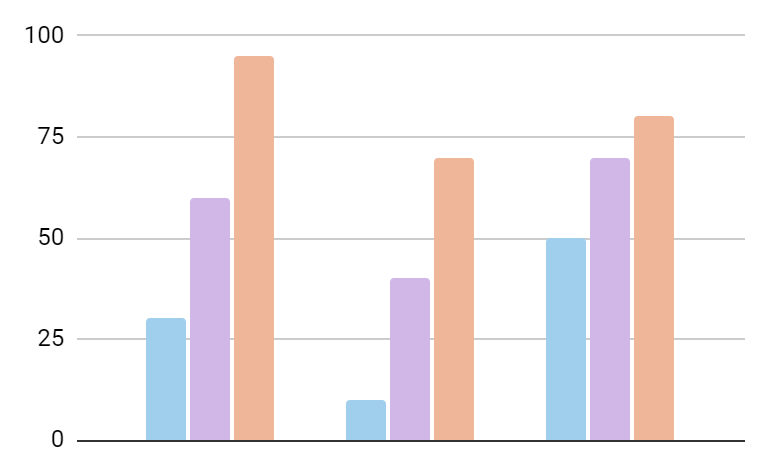 عنوان در اینجا
25K
قالب پاورپوینت پزشکی اطفال قابل ویرایش می باشد
عنوان در اینجا
19K
قالب پاورپوینت پزشکی اطفال قابل ویرایش می باشد
عنوان در اینجا
2XXX
2XXX
2XXX
16K
قالب پاورپوینت پزشکی اطفال قابل ویرایش می باشد
پیوند موجود در نمودار را دنبال کنید تا داده‌های آن را تغییر دهید و سپس پیوند جدید را در اینجا جای‌گذاری کنید. برای اطلاعات بیشتر اینجا را کلیک کنید
رفتار
01
03
عنوان در اینجا
عنوان در اینجا
قالب پاورپوینت پزشکی اطفال قابل ویرایش می باشد
قالب پاورپوینت پزشکی اطفال قابل ویرایش می باشد
04
02
عنوان در اینجا
عنوان در اینجا
قالب پاورپوینت پزشکی اطفال قابل ویرایش می باشد
قالب پاورپوینت پزشکی اطفال قابل ویرایش می باشد
نتیجه گیری
نتیجه گیری 1
نتیجه گیری 2
نتیجه گیری 3
قالب پاورپوينت حرفه ای ، قابل ویرایش ، جهت استفاده در جلسات دفاع رساله ، پایان نامه ، پروپوزال و سمینار و .... می باشد.
قالب پاورپوينت حرفه ای ، قابل ویرایش ، جهت استفاده در جلسات دفاع رساله ، پایان نامه ، پروپوزال و سمینار و .... می باشد.
قالب پاورپوينت حرفه ای ، قابل ویرایش ، جهت استفاده در جلسات دفاع رساله ، پایان نامه ، پروپوزال و سمینار و .... می باشد.